Муниципальное бюджетное дошкольное образовательное учреждение «Чистопольско-Высельский детский сад» Чистопольского муниципального района республики Татарстан
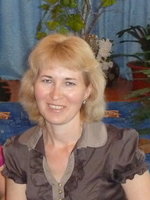 Презентация «В мире сказок и стихов Габдуллы Тукая»
Автор-составитель:
Валиуллина Нафиса Набиулловна                     
Дата рождения: 21.02.1977.                
Образование: среднее специальное, Нижнекамское педагогическое училище «Дошкольное воспитание», 2001 год   
НИСПТР, педагогика и методика             дошкольного обучения, 3 курс
ШУРАЛЕ - ШҮРӘЛЕ
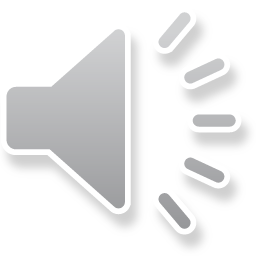 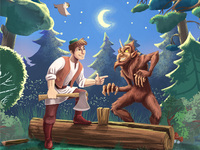 ЗАДАНИЕ-БИРЕМ
Из какой сказки эти слова?

Мой обычай: человека я до смерти  щекочу.
Не подумай, что пугаю, я от радости кричу.
Гадәтем ялгыз кешеләрне кытыклап үтерәм;
Мин әле, күргәч сине,шатланганымнан үкерәм.
ТЕСТ
КТО ПОЕХАЛ ИЗ СЕЛА ПО ДРОВА ?       КУДА СУНУЛ ЛЕШИЙ СВОИ ПАЛЬЦЫ? 
а) дедушка; б) парень; в) мальчик.                а) в карман; б) в воду; в) в щель.

КАКОЙ НОС У ЛЕШЕГО?                           ШУРАЛЕ, ПОПАВ В ЛОВУШКУ:
а) курносый; б) конопатый; в) горбатый.     а) стал хохотать; б) взвыл от боли.
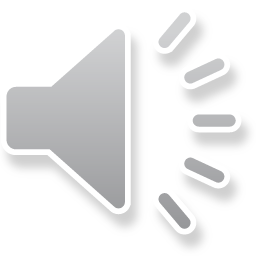 Назови качества, которые подходят Былтыру, а которые - Шурале.
Шүрәле белән Былтырга хас сыйфатларны аерып әйт.
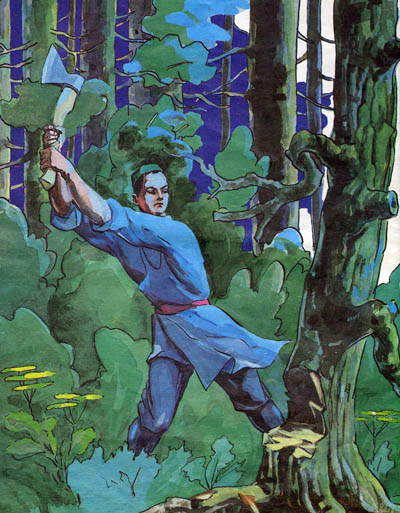 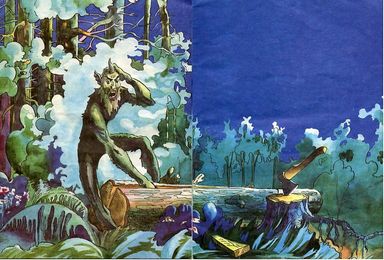 Наивный
Беркатлы
Страшный
Куркыныч кыяфәтле
Глупый
Акылсыз
Храбрый
Батыр
Хитрый
Хәйләкәр
Какие звери живут в лесах деревни Кырлай?
Кырлай авылының урманында нинди җәнлекләр яши? 
Разгадай загадки. – Табышмакларга җавап тап.
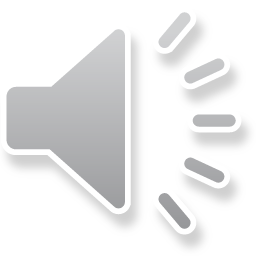 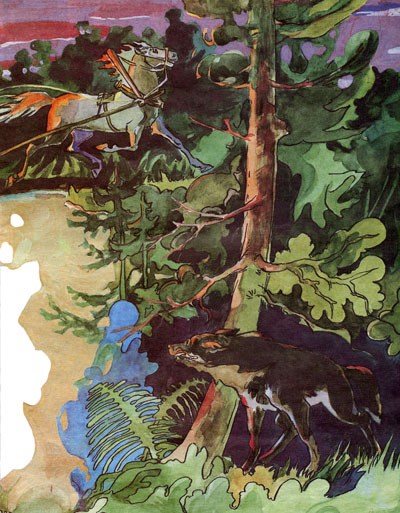 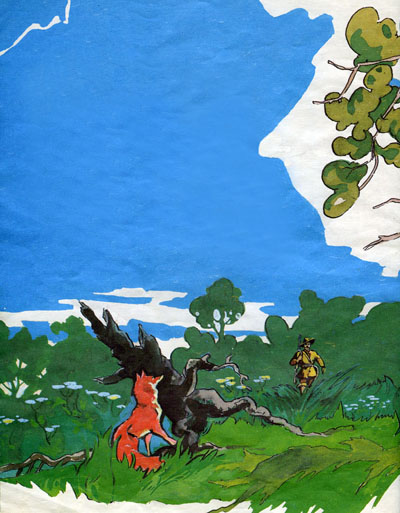 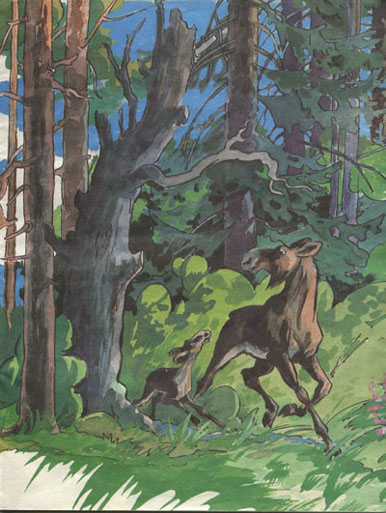 Хитрая плутовка. Рыжая головка, Хвост пушистый — краса! А зовут ее ...
Кто осенью холодной Ходит хмурый и голодный?
Кто на своей голове
 лес носит ?
(Волк – бүре)
(Лось – поши)
(Лиса - төлке )
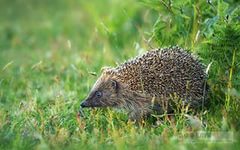 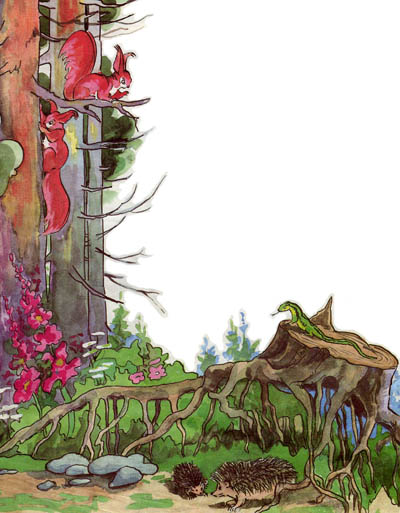 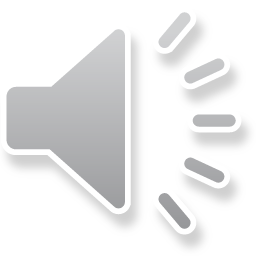 Нам нужны иголки для шитья, Кому нужны иголки для житья?
Кто на ветке шишки грыз И бросал скорлупки вниз?
(Керпе – ёж)
(Тиен – белка)
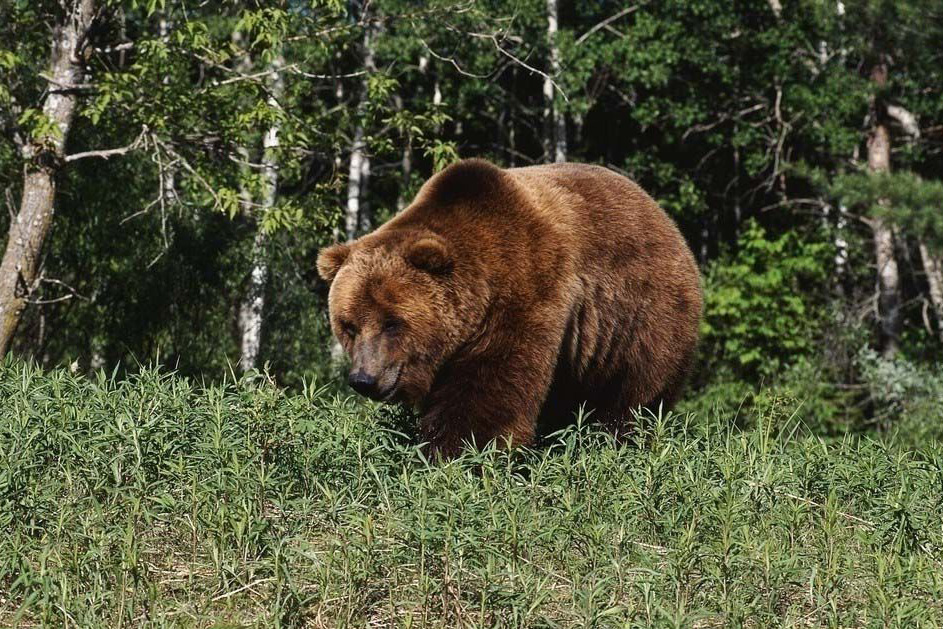 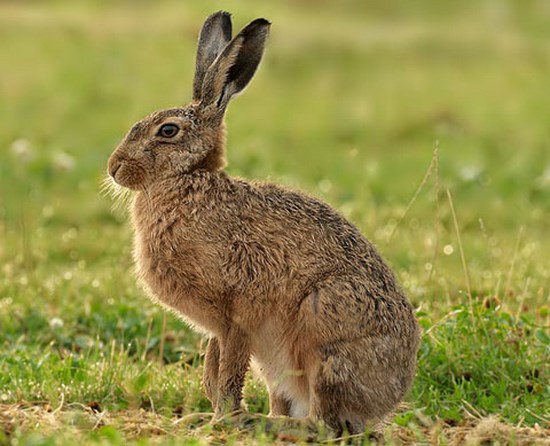 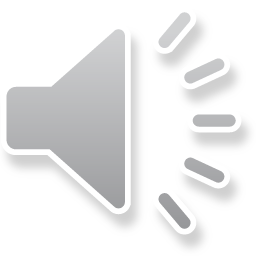 Он в берлоге спит зимойПод большущею сосной,А когда придет весна, Просыпается от сна.
Комочек пуха, Длинное ухо,Прыгает ловко, Любит морковку.
(Заяц – куян)
(Медведь – аю)
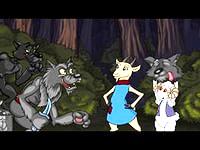 Ответь на вопрос. 
Сорауга  җавап бир.
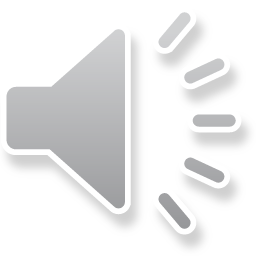 Что помогает Козе и Барану
победить злых волков?
Кәҗә белән Сарыкка явыз
бүреләрне җиңәргә нәрсә 
булыша?
Хитрость
хәйлә
Страх курку
Сила
көч
Ум
акыл
Дружба
дуслык